191 İNDİRİLECEK KDV HESABI
İşletme tarafından, her türlü mal ve hizmetin satın alınması sırasında satıcılara ödenen katma değer vergisinin kaydedildiği, izlendiği ve hesaplanan KDV den indirilinceye kadar bekletildiği hesaptır.
Mal ve hizmet alımlarında ödenen katma değer vergisi bu hesaba borç kaydedilir, mevzuat gereği yapılabilecek indirimler ve hesaba yapılan düzeltmeler hesabın alacağına kaydedilir. Dönem sonlarında da bu hesapta biriken katma değer tutarları alacak kaydedilerek 391 Hesaplanan KDV Hesabı ile karşılaştırılarak hesap kapatılır.
391 HESAPLANAN KDV HESABI
İşletme tarafından, her türlü mal ve hizmetin satılması sırasında alıcılardan tahsil edilen katma değer vergilerinin kaydedildiği ve izlendiği hesaptır.
Mal ve hizmet satımlarında tahsil edilen katma değer vergisi bu hesaba alacak kaydedilir, mevzuat gereği hesaba yapılan düzeltmeler hesabın borcuna kaydedilir. Dönem sonlarında da bu hesapta biriken katma değer tutarları borç kaydedilerek 191 İndirilecek KDV Hesabı ile karşılaştırılarak hesap kapatılır.
391 HESAPLANAN KDV > 191 İNDİRİLECEK KDV = 360 ÖDENECEK VERGİ VE FONLAR

191 İNDİRİLECEK KDV > 391 HESAPLANAN KDV = 190 DEVREDEN KDV HESABI
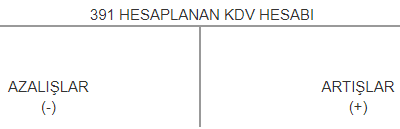 ÖRNEK:
HG işletmesi 05.03.2019 tarihinde 40.000 TL tutarındaki malı peşin olarak alıyor. KDV % 18 hariç.
KDV HARİÇ: 40.18/100= 7.200
Ticari Mallar: 40.000
İndirilecek KDV: 7.200
Kasa: 47.200

Yevmiye Deftere kayıt edelim;
1	 05.03.2019		BORÇ		ALACAK

    153Ticari Mallar Hesabı	            40.000
    191 İndirilecek KDV Hesabı 		7.200
	100 KASA HESABI				47.200
     AÇIKLAMA: Peşin mal alımı.
ÖRNEK:
HG işletmesi 05.03.2019 tarihinde KDV dahil 440.000 TL tutarındaki malı peşin olarak ssatıyor. KDV % 10 
KDV DAHİL: 440.000*10/110= 40.000
440.000-40.000=400.000
Yurtiçi Satışlar: 400.000
Hesaplanan KDV: 40.000
Kasa: 440.000
1	 05.03.2019		BORÇ		ALACAK

    100 KASA HESABI 		           440.000	    	
	   600 YURT İÇİ SAT.HES.				400.000	
	    391 HESAP. KDV HES. 				  40.000
     AÇIKLAMA: Peşin mal Satımı.